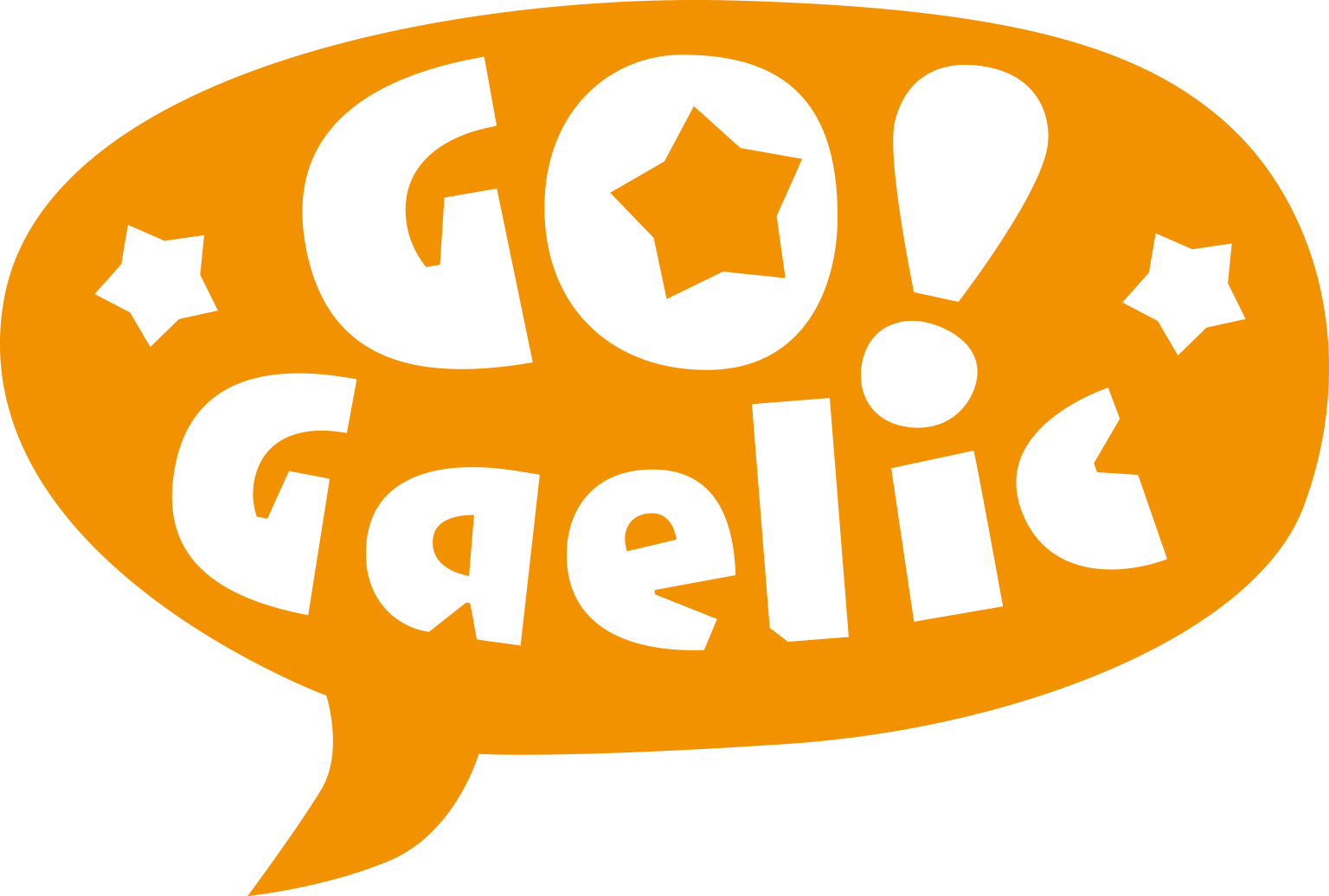 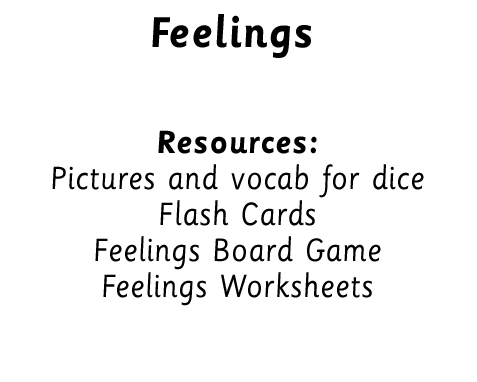 [Speaker Notes: Display feelings - to be used daily e.g.while doing the register.]
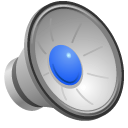 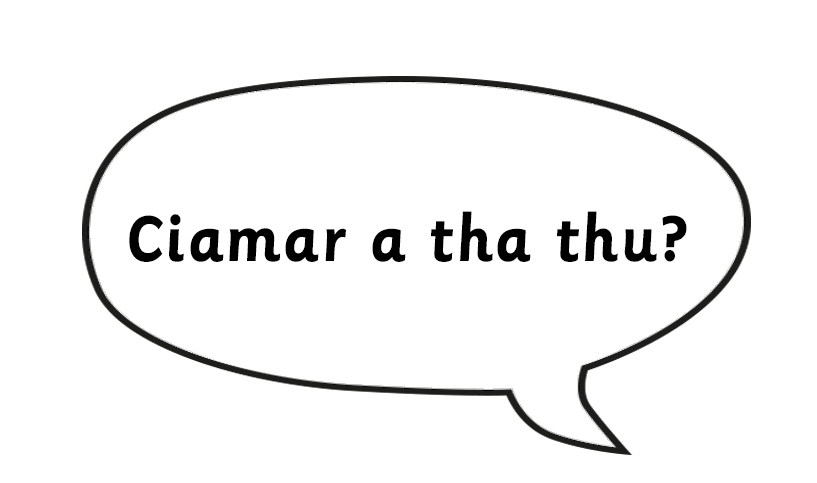 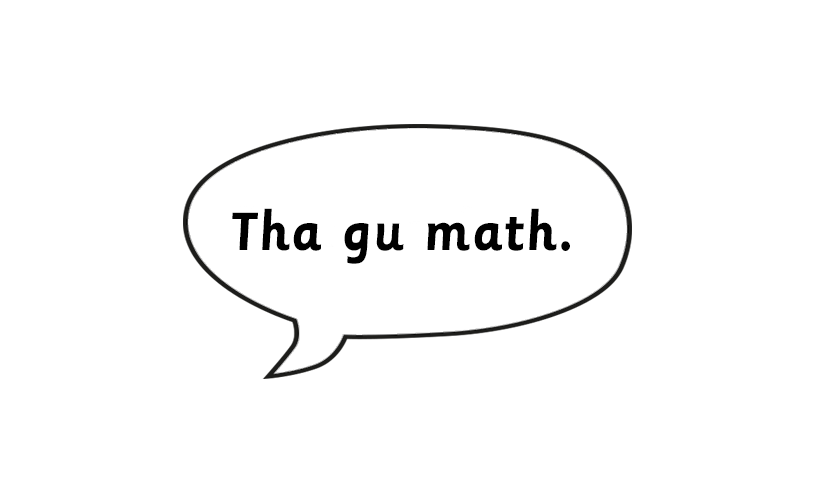 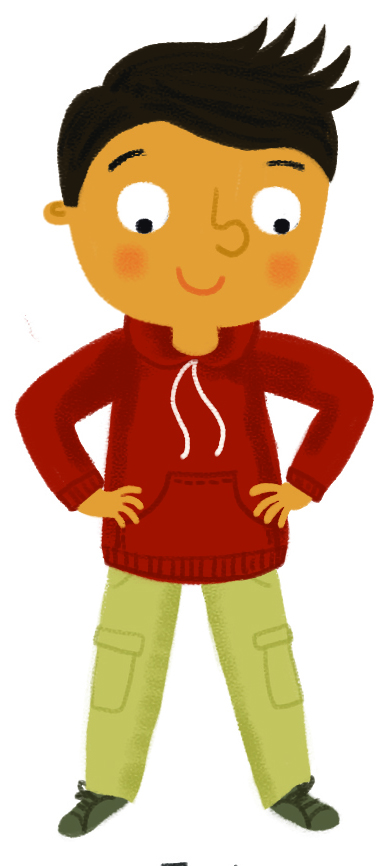 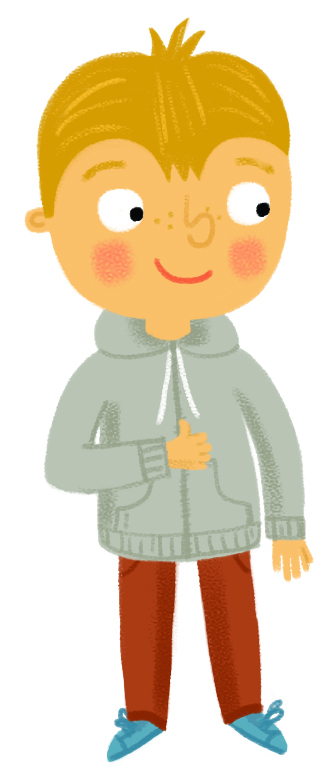 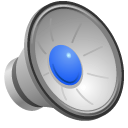 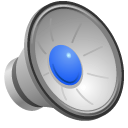 [Speaker Notes: Listen to and learn song (can be sung in a circle with hand shaking and clapping).]
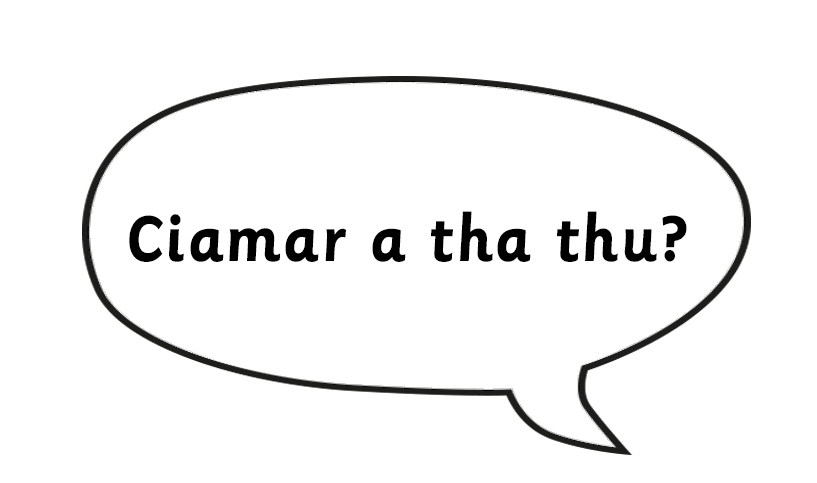 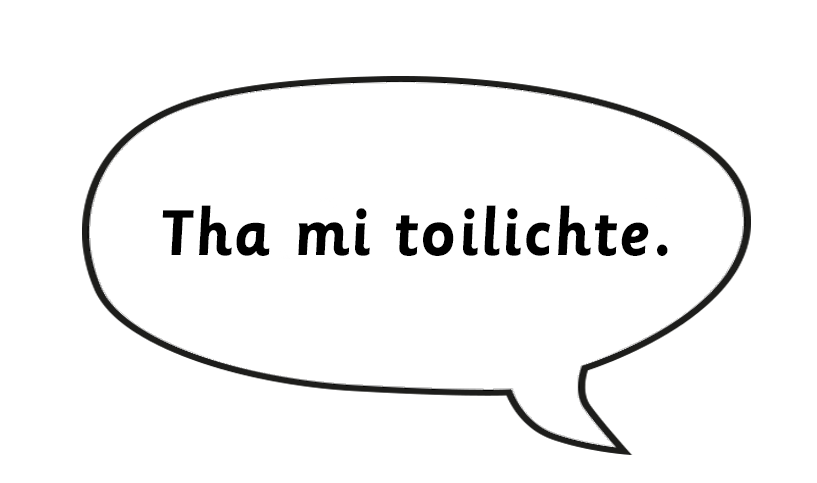 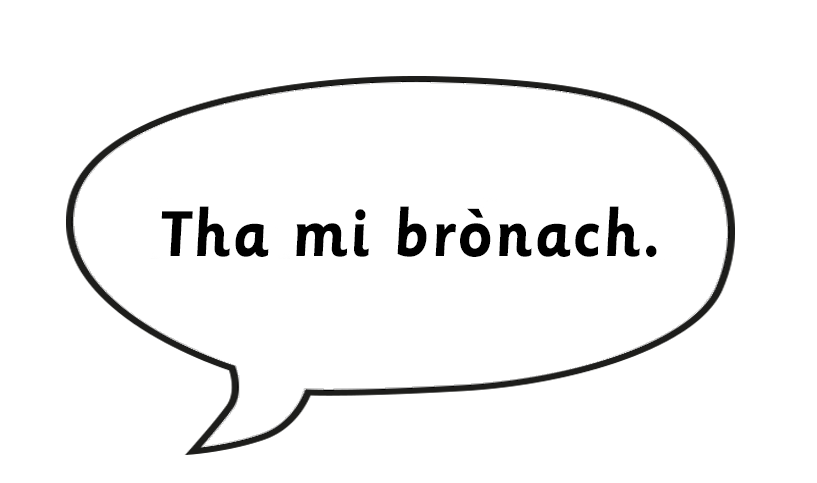 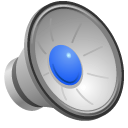 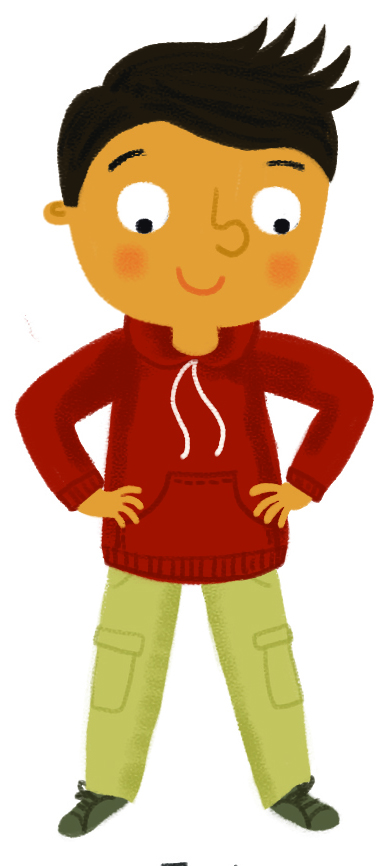 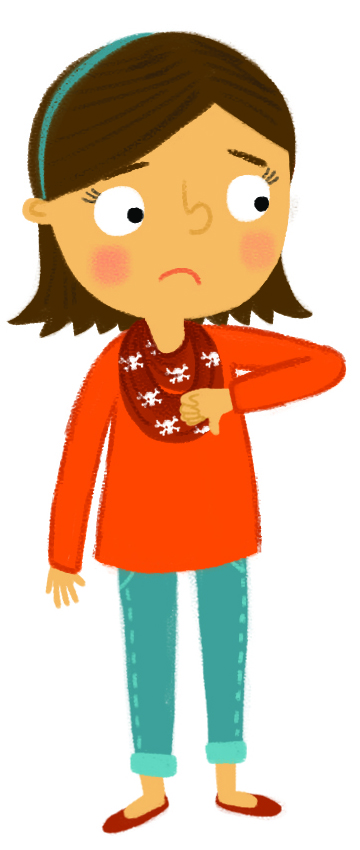 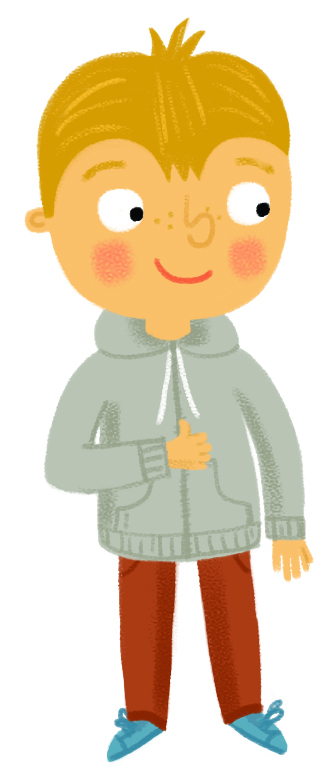 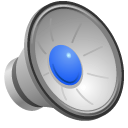 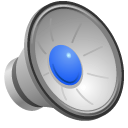 [Speaker Notes: Children to circulate and use:
Ciamar a tha thu? Tha gu math. Tha mi toilichte. Tha mi brònach.]
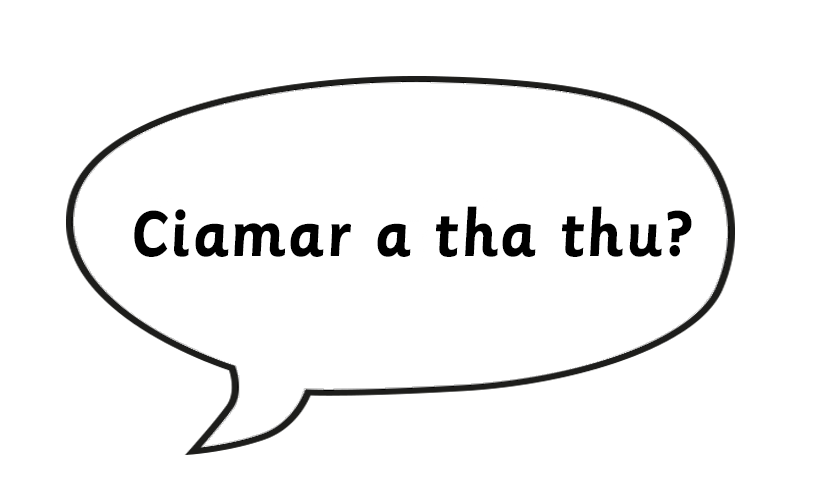 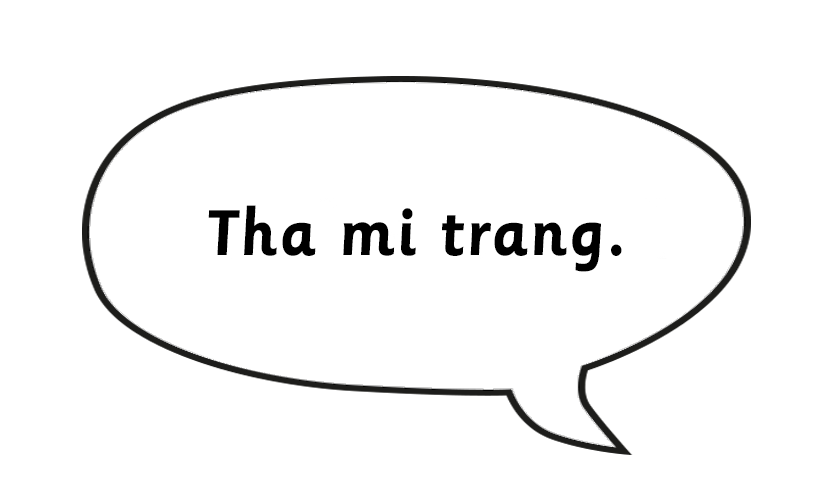 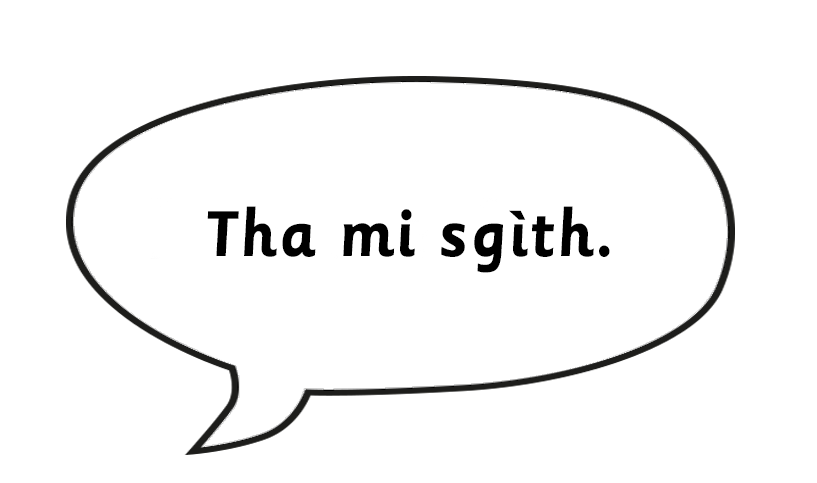 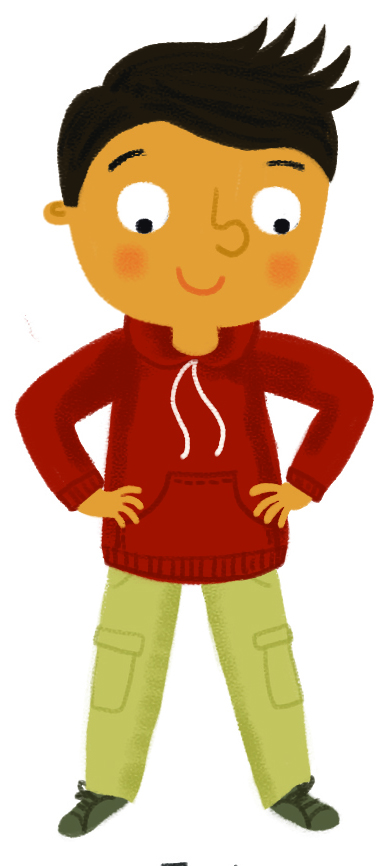 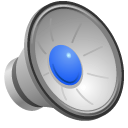 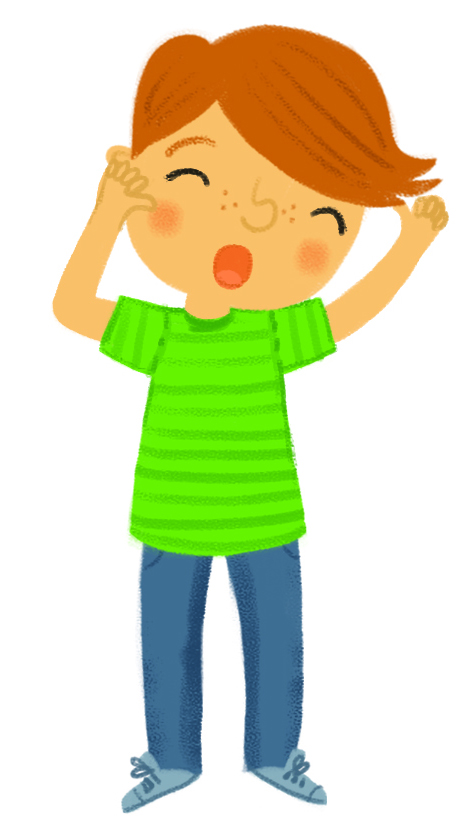 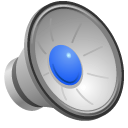 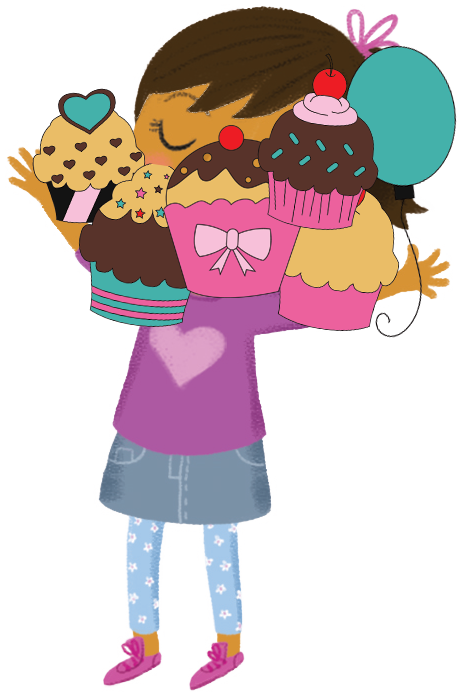 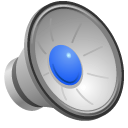 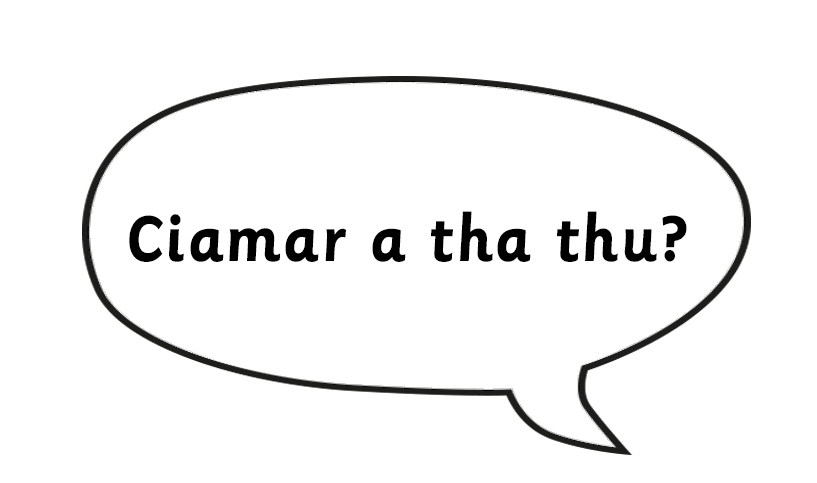 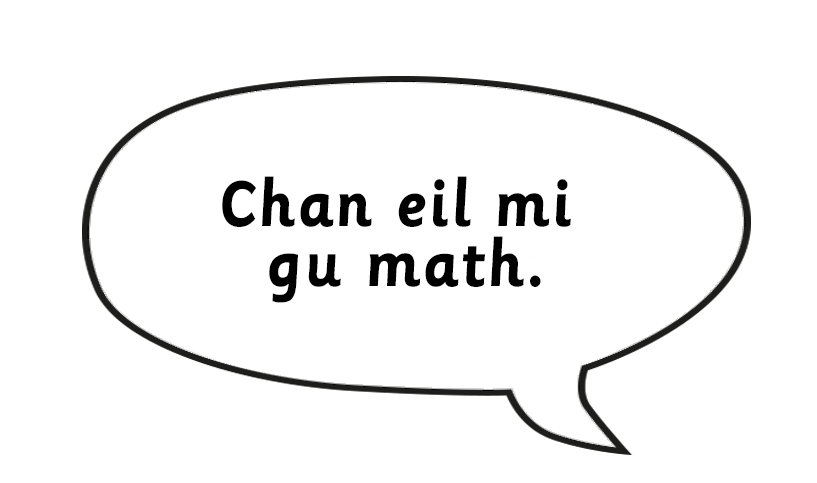 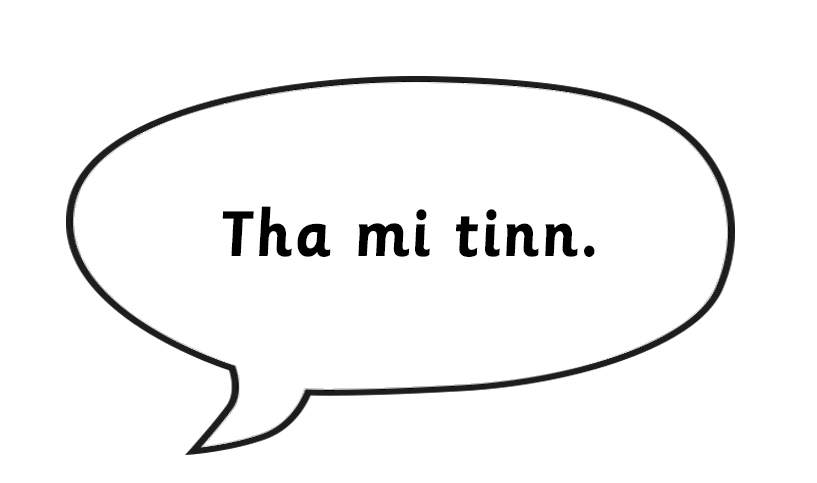 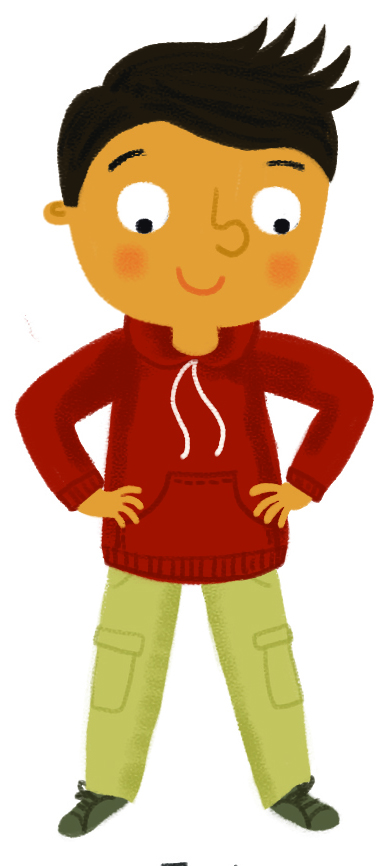 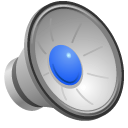 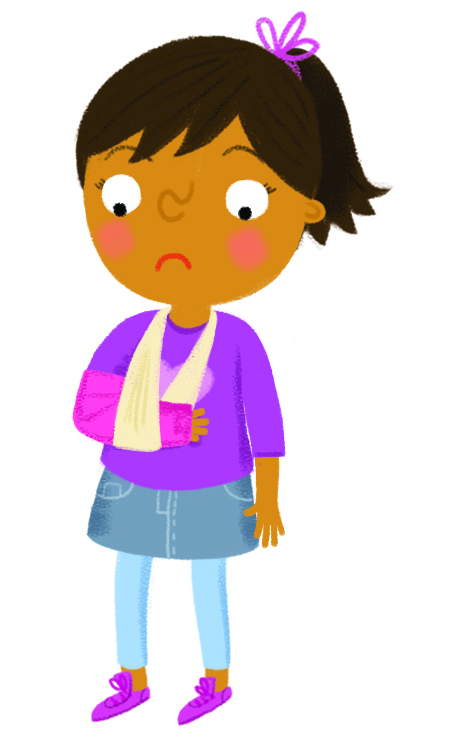 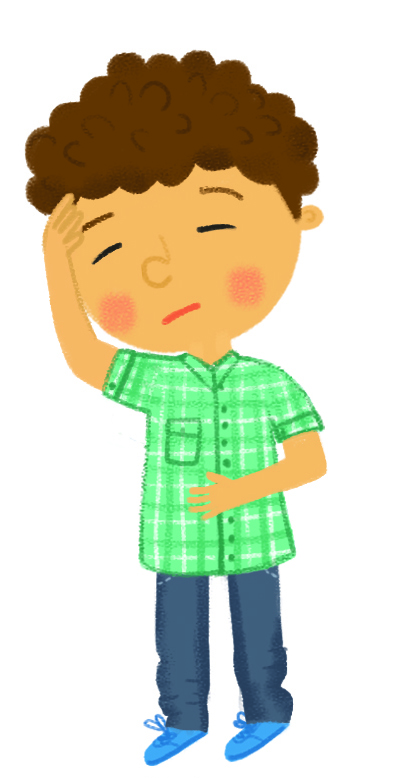 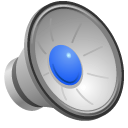 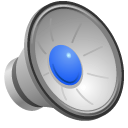 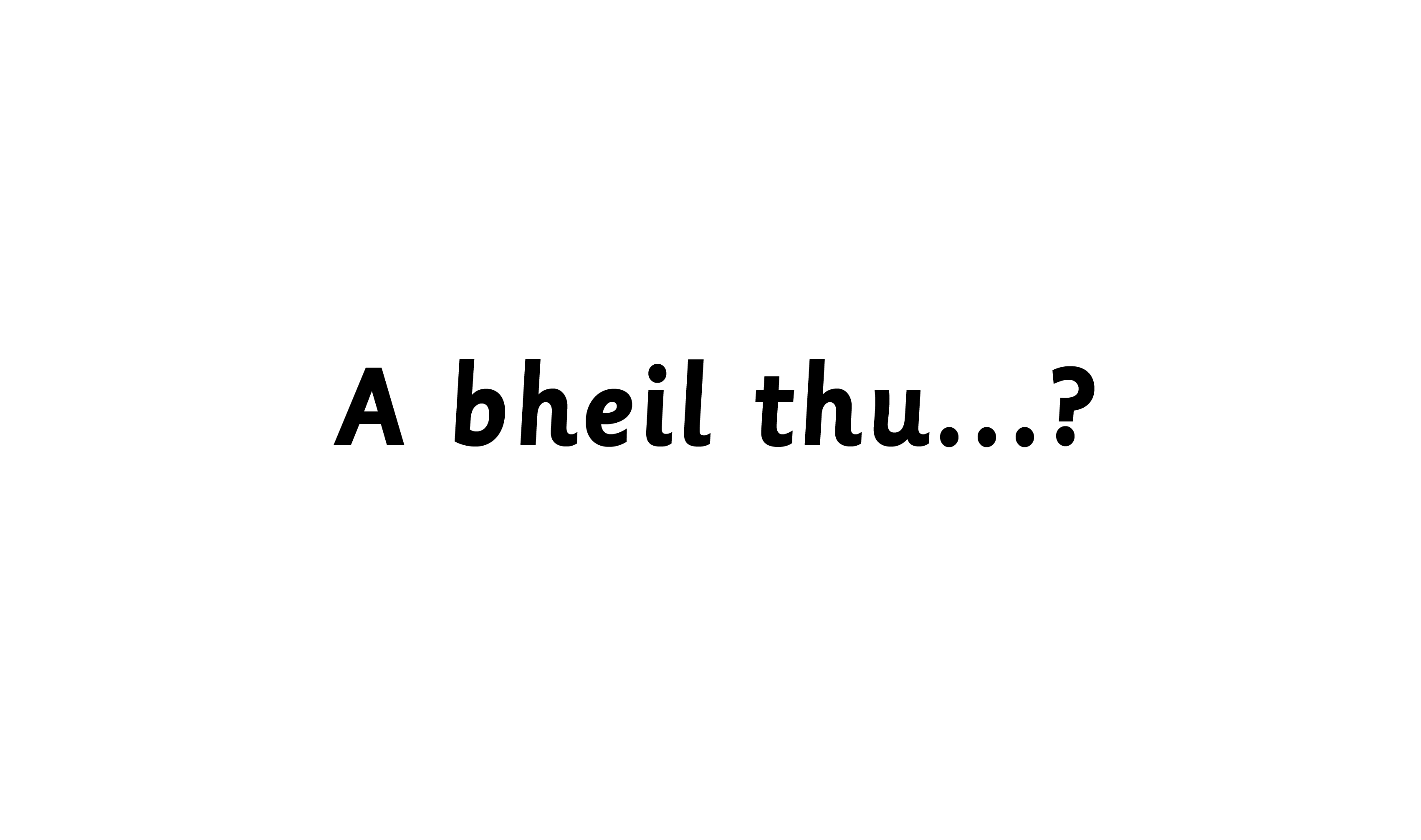 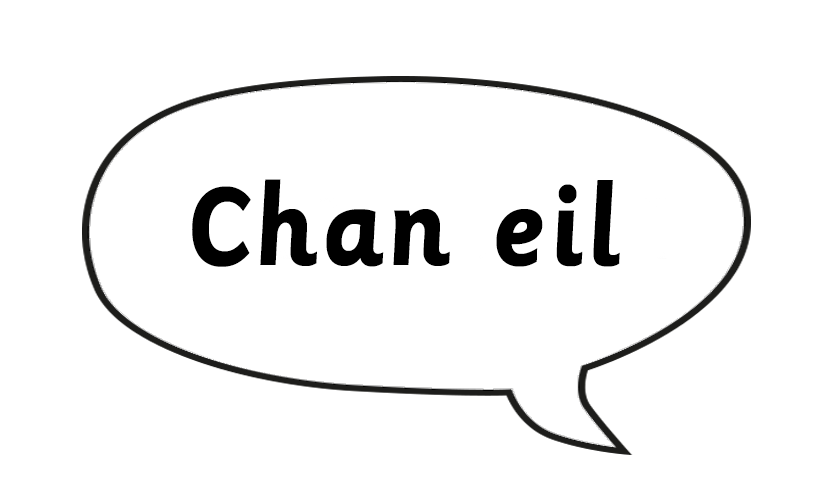 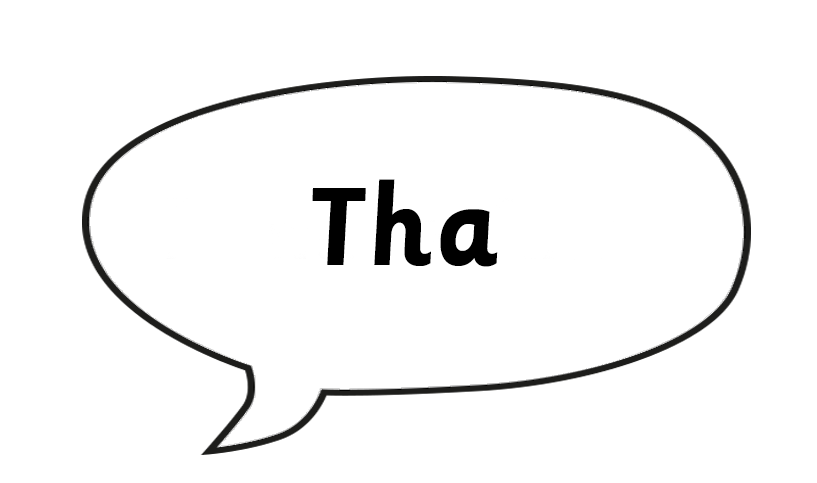 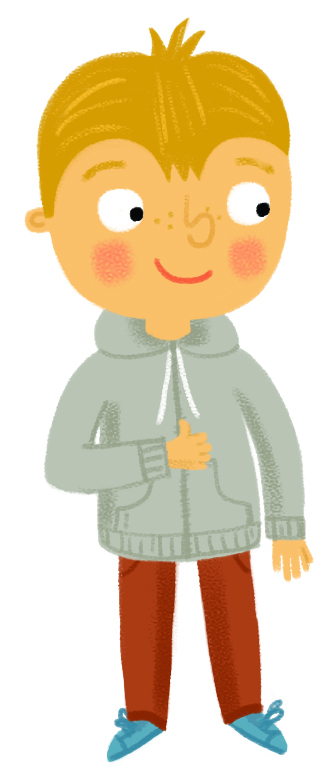 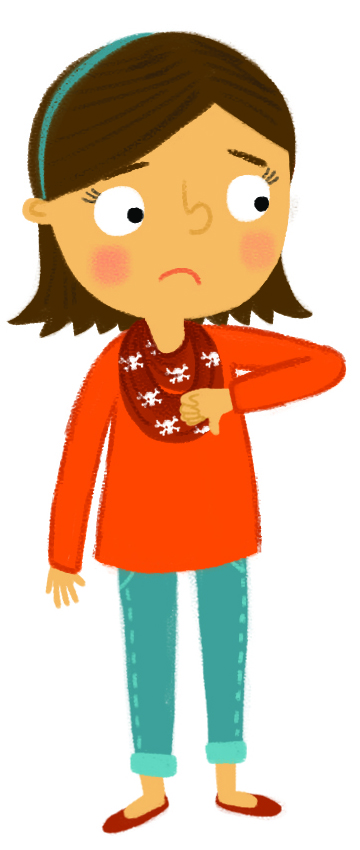 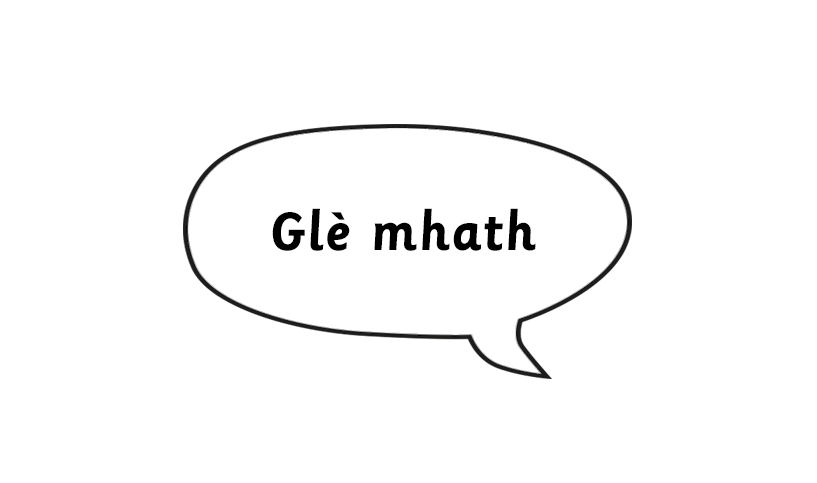 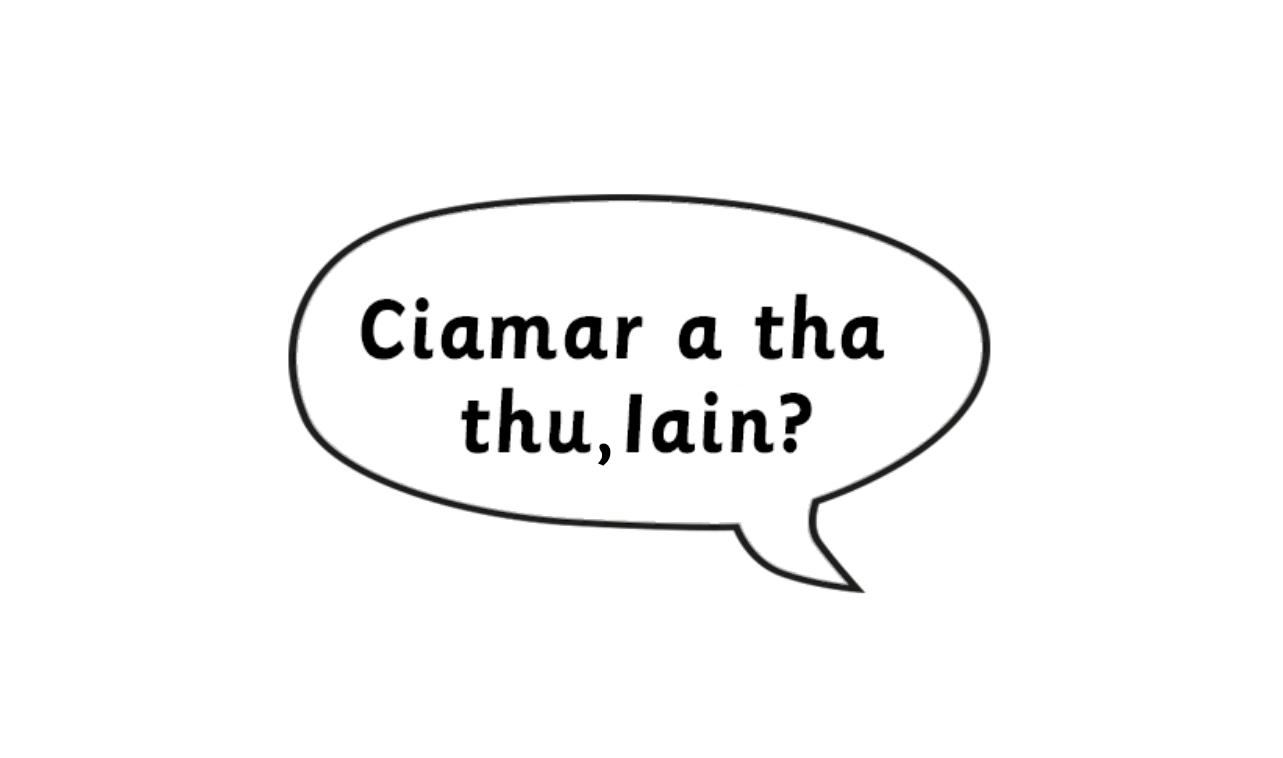 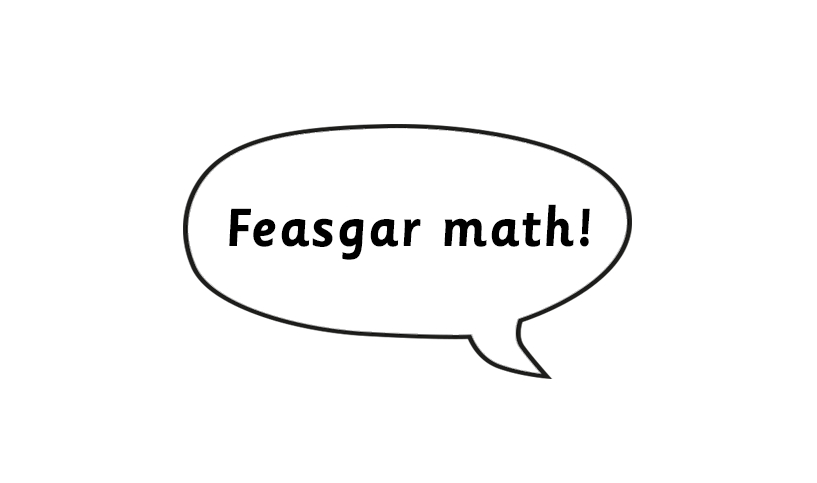 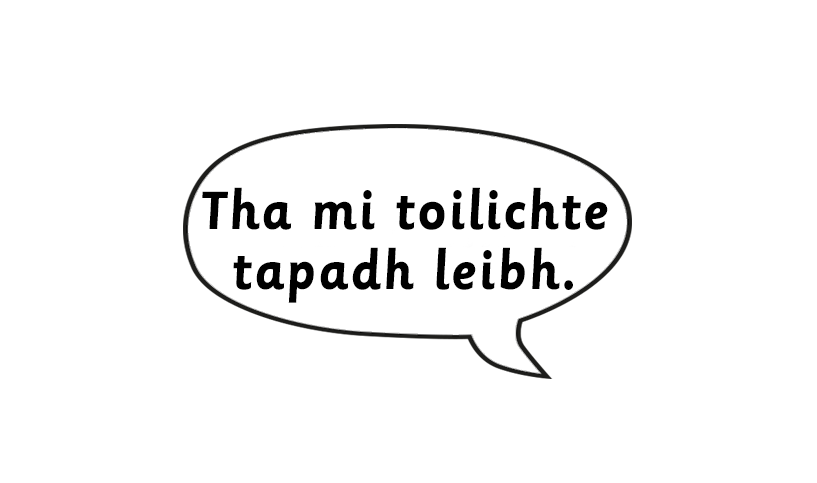 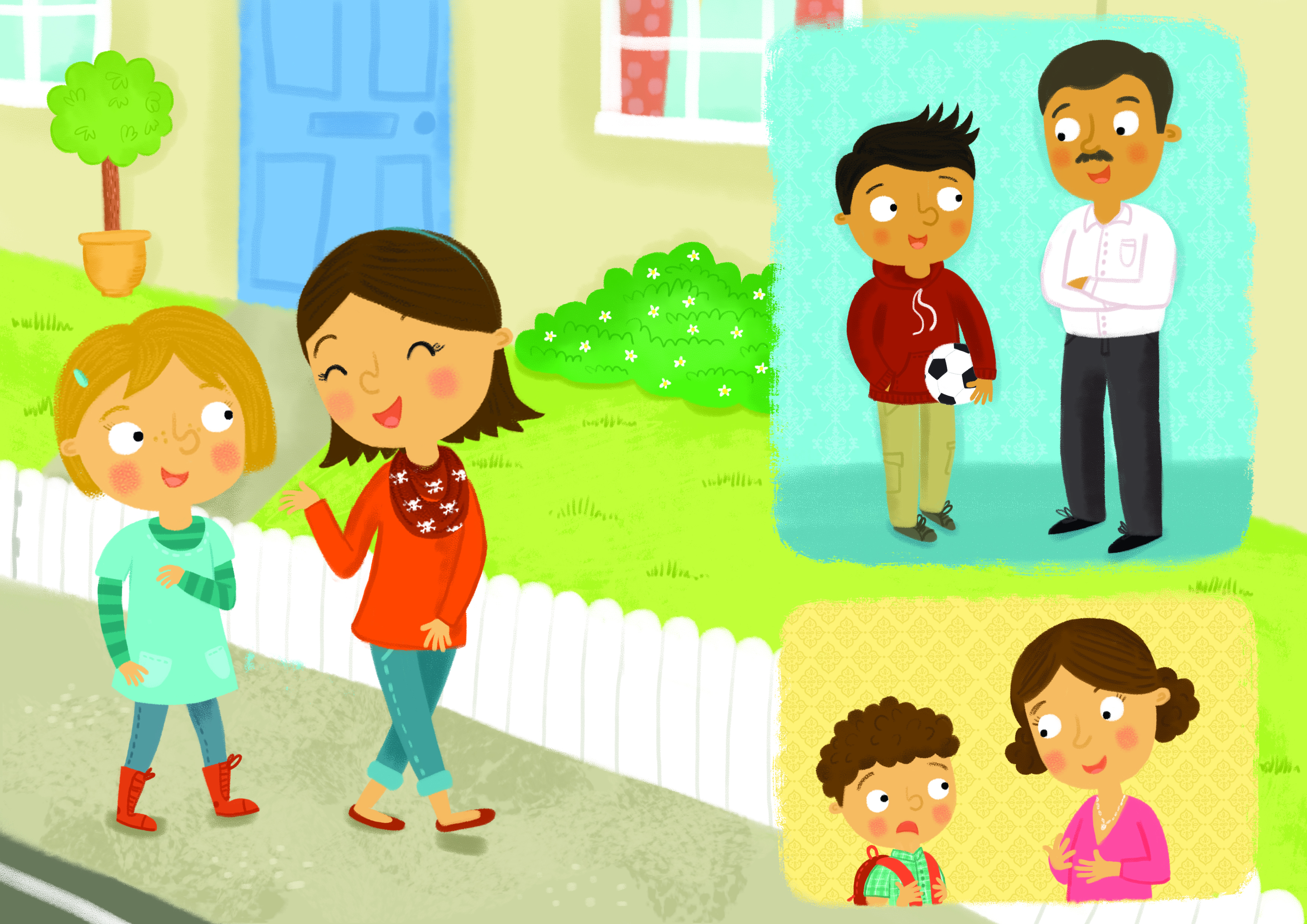 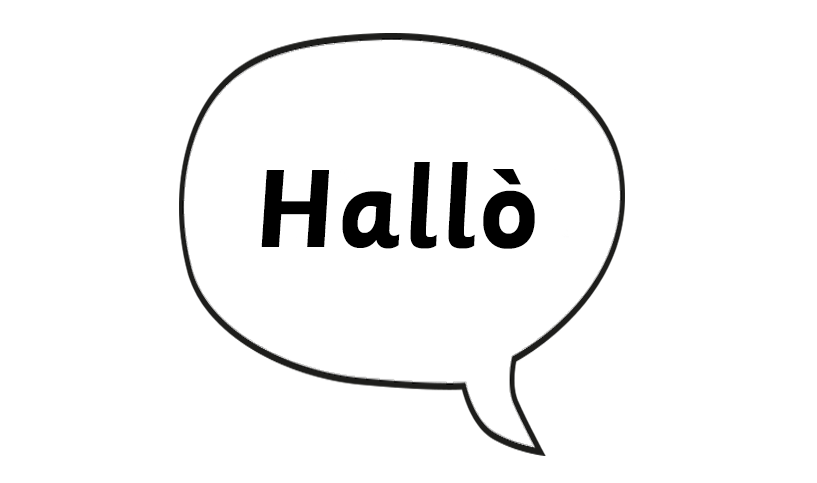 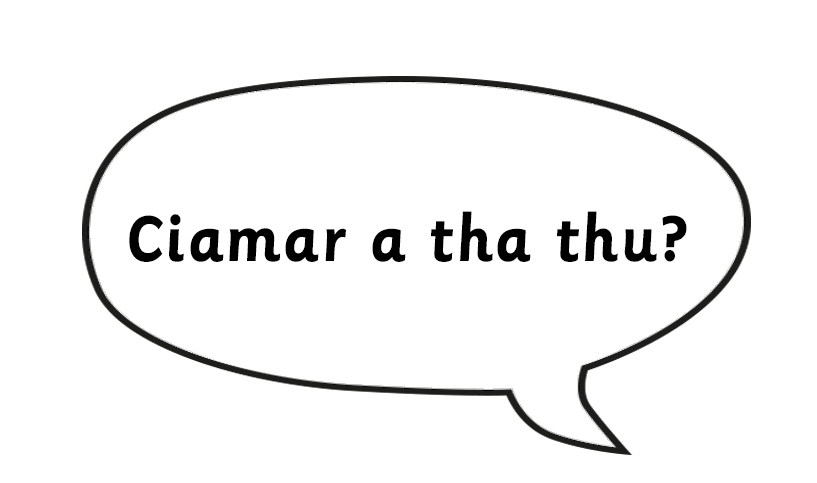 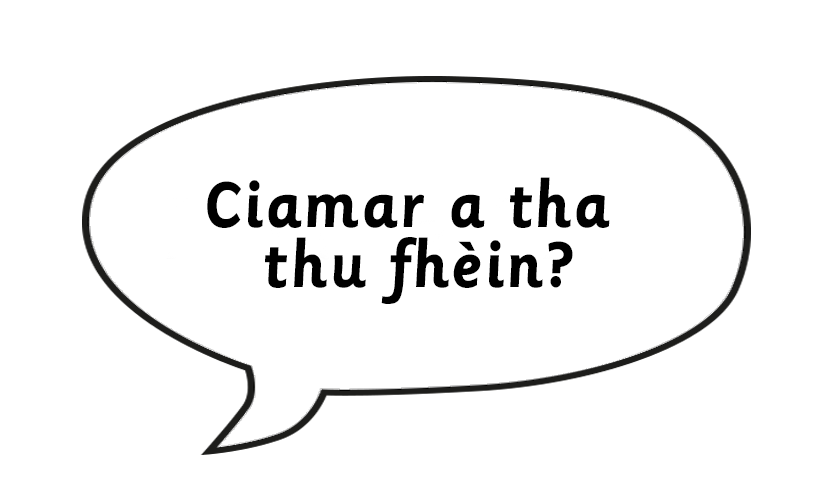 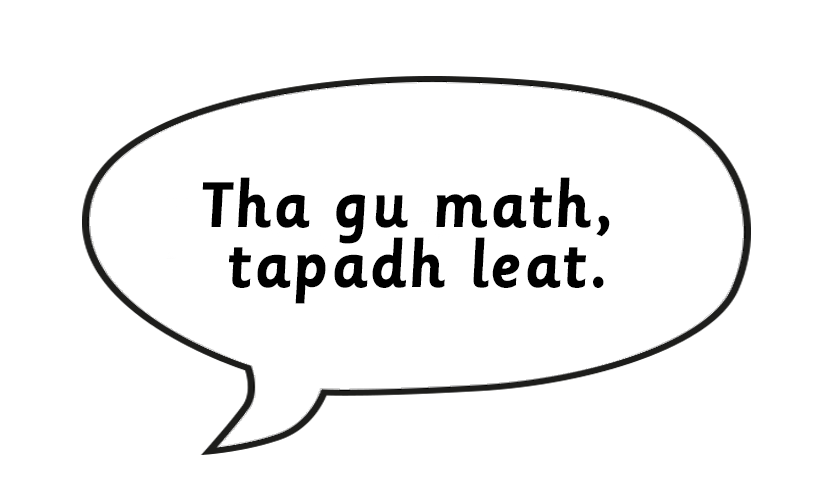 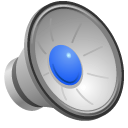 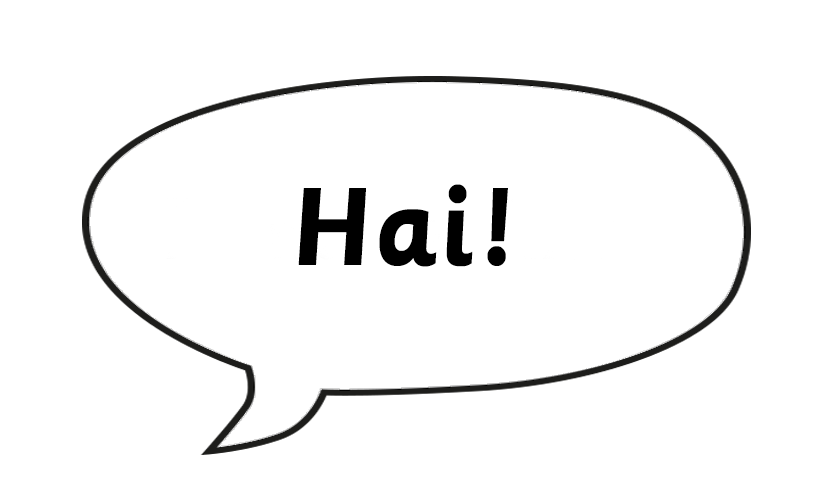 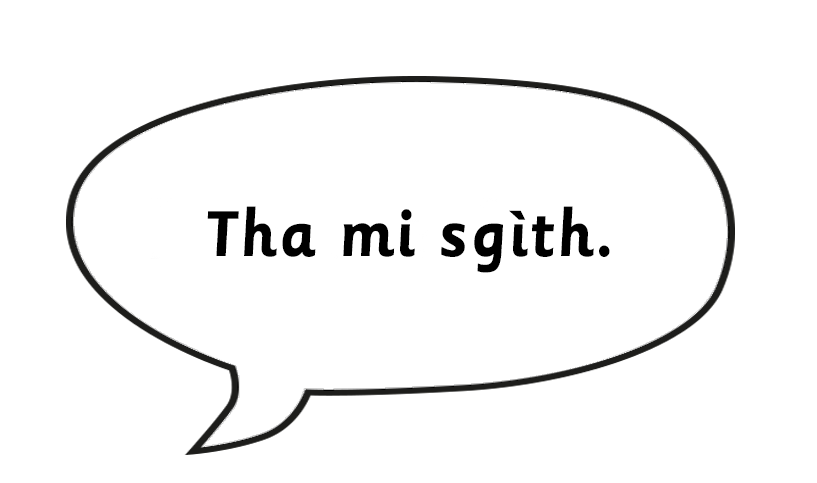 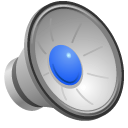 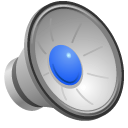 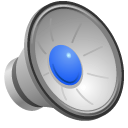 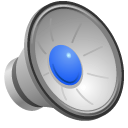 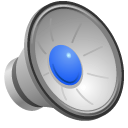 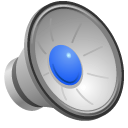 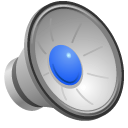 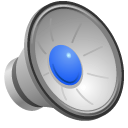 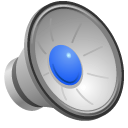 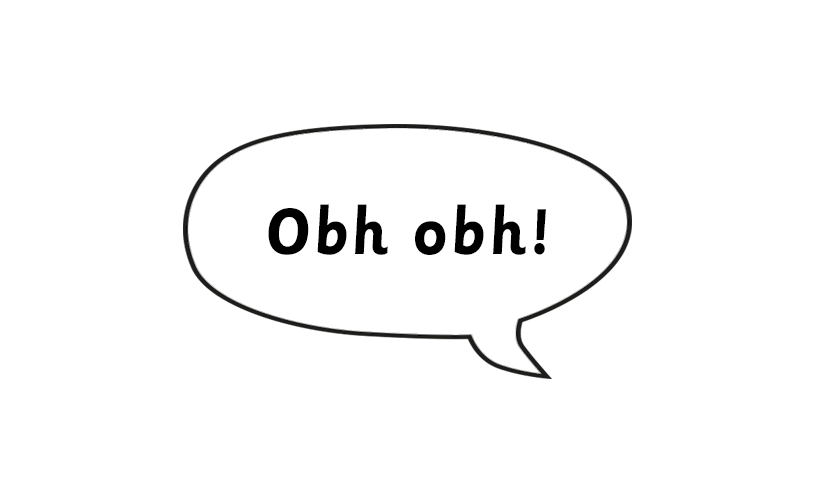 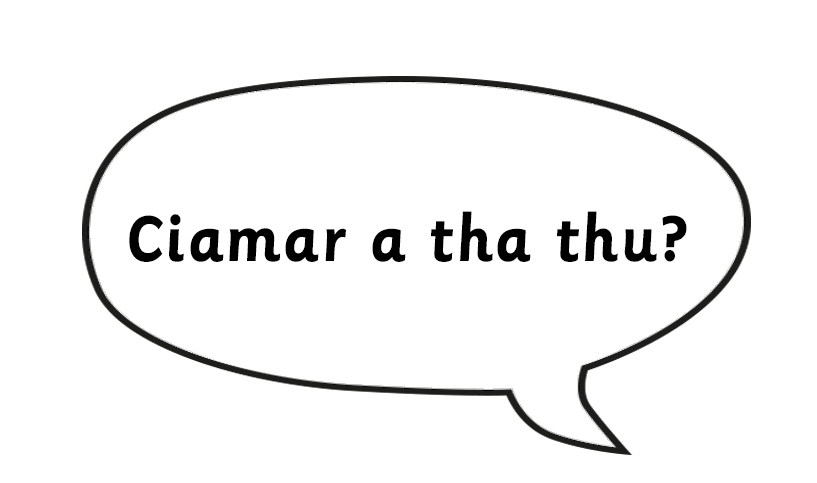 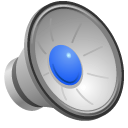 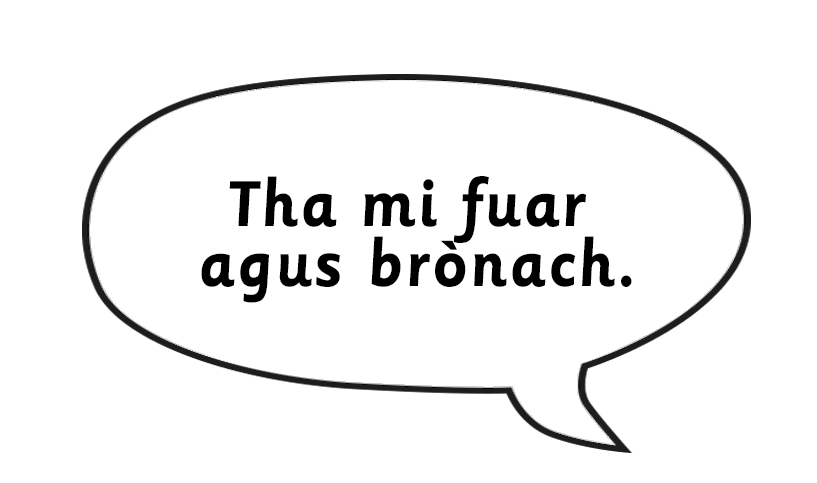 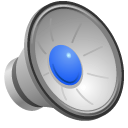 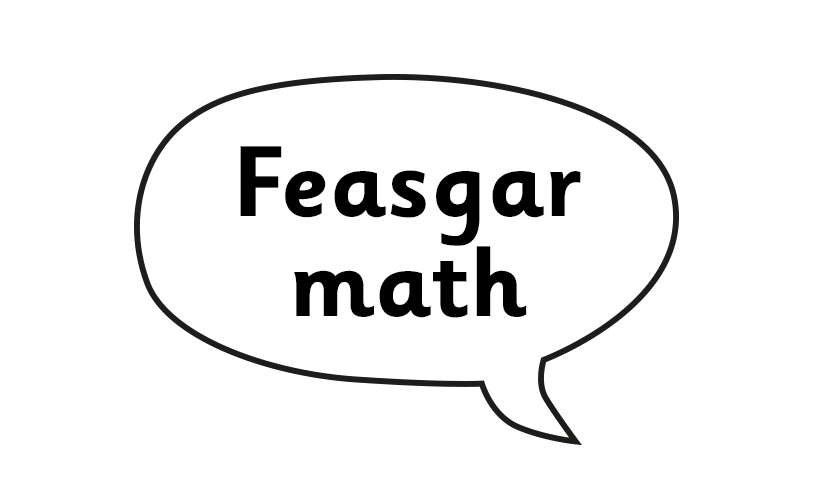 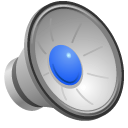 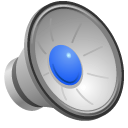 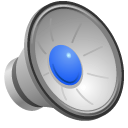 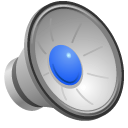 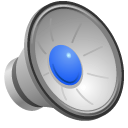 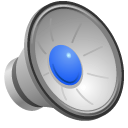 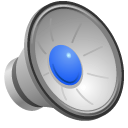